CHƯƠNG 10: CÁC LÝ THUYẾT KINH TẾ CỦA CHỦ                          NGHĨA TỰ DO MỚI
I.Nguyên nhân xuất hiện CNTD mới.Các khuynh hướng và đặc điểm
II.Học thuyết về nền kinh tế thị trường –xã hội ở cộng hòa liên bang Đức
III.Các lý thuyết kinh tế của trường phái tự do ở Mĩ
IV.Những đặc điểm của CNTD mới ở Pháp
I.Nguyên nhân xuất hiện CNTD mới. Các khuynh hướng và đặc điểm.1.1.Nguyên nhân xuất hiện CNTD mới.
- CNTD kinh tế là các lý thuyết kinh tế tư sản coi nền kinh tế TBCN là hệ thống hoạt động tự động,do các qui luật kinh tế khách quan tự phát điều tiết
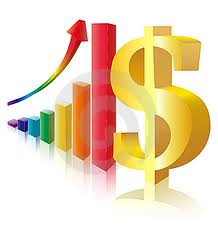 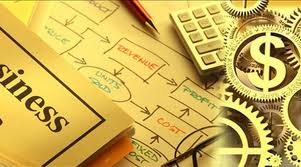 [Speaker Notes: Từ những năm 30 của thế kỹ XX trở về trước là thời kỳ của CNTD cũ. Với sự phát triển của CNTB đường Nhà nước và sự xuất hiện của lý thuyết Keynes => Trường phái kinh tế tự do mất địa vị thống trị
Những thành tựu quản lý kinh tế theo đường lối CNXH càng tác động mạnh mẽ tới tư tưởng tự do
Trước bối cảnh đó, các nhà kinh tế học phải đổi lại hệ thống lý thuyết tự do kinh tế => CNTD mới ra đời
CNTD mới là 1 trong các trào lưu tư tưởng tử sản hiện đại.]
Những người đề xướng ra tư tưởng tự do kinh tế:
William Petty (1623-1687)
Adam Smith (1723-1790): “Bàn tay vô hình”
Trường phái Cambridge:-Lý thuyết giá cả,cung-cầu
[Speaker Notes: Tư tưởng cơ bản là “ Tự do kinh doanh – Tự do thị trường– Tự do cạnh tranh”, chống lại sự can thiệp của Nhà nước vào các hoạt động kinh doanh
CNTD mới chính là sự phát triển của tự tưởng tự do kinh tế trong giai đoạn cổ điển và tân cổ điển. Song nó đã có sự điều chỉnh có mức độ của Nhà nước để thích hợp với tình hình mới
Người đề xướng ra tư tưởng tự do kinh tế là các nhà kinh tế học cổ điển
Mở đầu là W. Petty – quan điểm: không nên dùng hành động cưỡng bức để chống lại quá trình đó, thừa nhận tự do cá nhân và tự do trao đổi cạnh tranh
Tiếp tục được củng cố và gia tăng bởi Adam Smith – chứng tỏ rằng các quy luật kết quả tự phát điều tiết nền kinh tế mà không cần sự can thiệp của Nhà nước
Ricardo tiếp tục và đã phát hiện ra những quy luật kinh tế và tôn trọng tự do kinh tế
Trường phái tân cổ điển tiếp tục kế thừa, tiêu biểu là Léon Walras (Thụy Sĩ – Trường phái thành Lausanre) và Marshall(Anh - - Trường phái Cambridge)]
Sang thế kỉ XX,tư tưởng tự do kinh tế tỏ ra kém hiệu quả
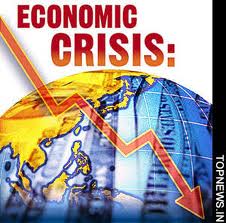 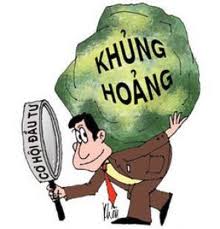 Cuộc khủng hoảng KT 1929-1933 là một minh chứng cho việc thị trường tự do không có khả năng điều tiết nền kinh tế
-Sự xuất hiện lý thuyết Keynes và những thành tựu của quản lý KT theo kế hoạch ở các nước XHCN cũng tác động mạnh mẽ tới tư tưởng tự do.
Từ đó khẳng định rõ hơn cho vai trò kinh tế của nhà nước đối với quá trình xây dựng và phát triển kinh tế
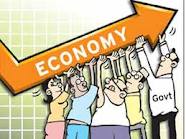 Trước bối cảnh đó,các nhà kinh tế học tư sản phải tìm một hệ thống tư tưởng kinh tế mới thích hợp với tình hình ,tạo động lực cho nền kinh tế thị trường phát triển
“Học thuyết kinh tế chủ nghĩa tự do mới” ra đời  và phát triển.
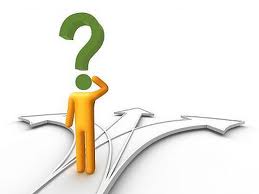 1.2.Đặc điểm của CNTD mới
Tư tưởng cơ bản là “ Tự do kinh doanh – Tự do thị trường– Tự do cạnh tranh”, chống lại sự can thiệp của Nhà nước vào các hoạt động kinh doanh.
- Là một trào lưu tư tưởng tư sản hiện đại, kết hợp tự do cũ, trọng thương mới, học thuyết Keynes để điều tiết nền kinh tế TBCN thập niên 70 TK20 đến nay
Tư tưởng chủ đạo: cơ chế thị trường có sự điều tiết của nhà nước ở một mức độ nhất định
 Khẩu hiệu: thị trường nhiều hơn, nhà nước ít hơn 
 Nhấn mạnh yếu tố tâm lý của cá nhân quyết định sản xuất và tiêu dùng
II. HOÏC THUYEÁT VEÀ NEÀN KINH TEÁ THÒ TRÖÔØNG XAÕ HOÄI ÔÛ COÄNG HOØA LIEÂN BANG ÑÖÙC
nội dung
Các nguyên tắc
Các chức năng cạnh tranh
Yếu tố xã hội 
trong nền KTTT
2.1. Nhöõng nguyeân taéc cô baûn cuûa nền“ kinh teá thò tröôøng xaõ hoäi”
Nguyên tắc 1
Nền kinh tế thị trường có 
Mục tiêu: kết hợp nguyên tắc Tự do + công bằng XH
Hạn chế tiêu cực của KTTT:
Lạm phát, thất nghiệp, phân hóa
Khuyến kích, bảo vệ lợi ích cá nhân, 
Cơ sở của hoạt động KT, CT
Nguyên tắc 2
Quyền tự do cá nhân
 Công bằng XH
 Chu kỳ kinh doanh
 Chính sách tăng trưởng 
 Chính sách cơ cấu
 Đảm bảo tính tương hợp của thị trường
6 tiêu chuẩn
2.2 Cạnh tranh trong nền kinh tế thị trường xã hội
Có 7 chức năng trong cạnh tranh 
 
Sử dụng hợp lý nguồn tài nguyên
Khuyến khích tiến bộ kỹ thuật
Phân phối thu nhập cân bằng
Thỏa mãn nhu cầu của người tiêu dùng.
Kiểm soát sức mạnh kinh tế
Kiểm soát sức mạnh chính trị
Quyền tự do chọn và hành động cá nhân.
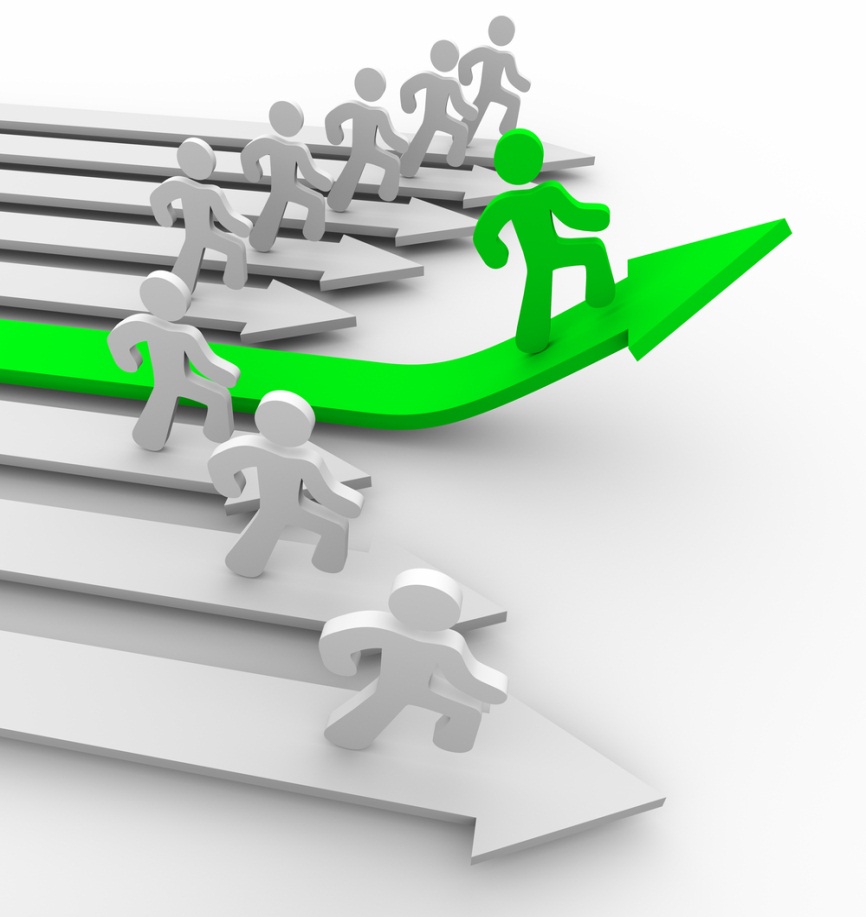 Các yếu tố ảnh hưởng đến cạnh tranh
Những nguy cơ do tư nhân gây ra
Những nguy cơ do chính phủ gây ra
Các quy định hành chính,
Các rào cản thương mại…
Độc quyền, sự thỏa hiệp, 
Phân biệt đối xử…
Cần phải có biện pháp bảo vệ canh tranh đó là các tổ chức chống độc quyền
2.3 Yếu tố xã hội trong nền kinh tế thị trường xã hội
a. Mục tiêu
Nâng cao mức sống.
Điều tiết thu nhập
Nâng cao phúc lợi xã hội chung.
Hạn chế những khó khăn về kinh tế 
và những rủi ro của cuộc sống
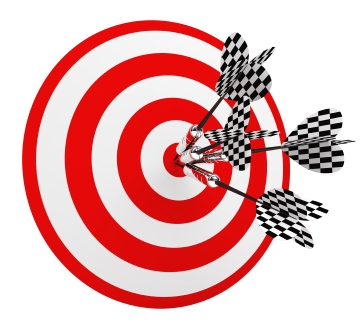 2.3. Yếu tố xã hội trong nền kinh tế thị trường xã hội
b. Biện pháp
Tăng trưởng kinh tế, tạo thu nhập cao hơn, giảm tỉ lệ thất nghiệp.
Phân phối thu nhập công bằng.
Bảo hiểm xã hội.
Nâng cao phúc lợi xã hội.
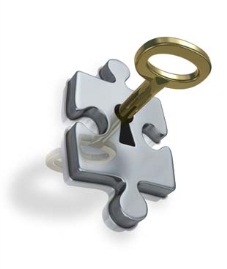 2.3. Yeáu toá xaõ hoäi trong neàn kinh teá thò tröôøng xaõ hoäi
Yếu tố xã hội nhằm đảm bảo nâng 
cao mức sống cho nhóm dân cư 
có thu nhập thấp; bảo vệ 
cộng đồng trước những rủi ro của
nền kinh tế thị trường
Bảo hiểm XH
Tăng trưởng KT
Phúc lợi XH: Nhà ở,
 trợ cấp nuôi con…
Phân phối thu nhập
 công bằng
Vai trò của nhà nước trong
Nền kinh tế thị trường XH
Các chính sách: sử dụng nhân công, tăng 
Trưởng, chống chu kỳ tăng trưởng, thương mại
Các nguyên tắc: Tương hỗ,
Tương hợp
Sự điều tiết của Nhà nước vào thị trường
Phải bảo vệ các yếu tố cơ bản như
Cạnh tranh có hiệu quả, sở hữu tư nhân
ổn định tiền tệ, bảo đảm an ninh, công bằng
Nguyên tắc tương hỗ
Các biện pháp can thiệp, điều tiết 
Kinh tế của nhà nước phải phù hợp
Với kinh tế thị trường, không 
Đi ngược lại với thị trường
Nguyên tắc tương hợp
CS sử dụng nhân công:
Khuyến khích PT các DNVVN
Thay vì DN lớn
CS chống chu kỳ KT: 
Trợ cấp Thất nghiệp nhiều trong
gđ khủng hoảng, ít trong gđ hưng thịnh
Thay vì giảm thuế (có lợi người giàu)
Các chính sách điều tiết của NN
CS tăng trưởng:
Hỗ trợ chương trình PT
cho cả vùng thay vì 
từng DN hay ngành
CS thương mại: 
Tự do cạnh tranh tốt hơn là bảo hộ
Tóm lại, KTTTXH chấp nhận quy tắc sử dụng thị trường nhiều đến mức cho phép, sử dụng chính phủ nhiều đến mức cần thiết; sự can thiệp của chính phủ tương hợp với thị trường
CNTD Mới Ở Mĩ – Tiền Đề Phát Triển
Chống phá và xuyên tạc chủ nghĩa xã hội
Chống độc quyền
Sự trì trệ, cồng kềnh, kém hiệu quả của bộ máy nhà nước Mĩ
Cuộc khủng hoảng dầu lửa năm 1973
[Speaker Notes: Chống phá và xuyên tạc chủ nghĩa xã hội: sau chiến tranh thế giới thứ 2, chính quyền Mĩ và phương Tây tìm cách chuyển lòng căm thù chủ nghĩa Phát-xit sang chủ nghĩa xã hội. Vì vậy, họ liên tục đưa ra các luận điệu để chứng minh sự sai lầm của chủ nghĩa xã hội. CNTD Mới là một trong những luận điệu phổ biến nhất mà họ thường dùng.
Chống độc quyền: các vụ kiện chống độc quyền (đặc biệt là vài thập kỉ gần đây) thường được những người ủng hộ CNTD Mới sử dụng. Họ cho rằng với CNTD Mới không có độc quyền, nền kinh tế sẽ cân bằng hơn và tầng lớp người dân trung bình sẽ được hưởng mức vật giá tốt hơn.
Sự trì trệ, cồng kềnh, kém hiệu quả của bộ máy nhà nước Mĩ: kể từ sau Chiến tranh thế giới thứ 2, bộ máy chính quyền Mĩ càng ngày càng trở nên công kềnh và kém hiệu quả. Do đó, các điều tiết kinh tế bằng bàn tay hữu hình (theo trường phái kinh tế Keynes) thường không đáp ứng kịp với nền kinh tế ngày càng đa dạng và toàn cầu hóa của nước này.
Cuộc khủng hoảng dầu lửa năm 1973: đây là đỉnh điểm của sự thất bại của học thuyết kinh tế Keynes. Cuộc khủng hoảng dầu lửa kéo theo cuộc khủng hoảng kinh tế toàn diện sau đó đã phơi bày các điểm yếu của học thuyết kinh tế Keynes. Chính quyền Mĩ đã không thể điều tiết kịp với nền kinh tế của họ.]
CNTD Mới Ở Mĩ – Nền Tảng Lí Luận
Chỉ có trong điều kiện tự do kinh doanh mới có thể đạt được:
Tự do đầy đủ
Hiệu quả kinh tế
Bình đẳng trong phân phối
CNTD Mới Ở Mĩ – Nhà Tiên Phong
Milton Friedman (1912-2006):
Nhà lãnh đạo của phái trọng tiền (Monetarism) – Trường phái kinh tế học Chicago
Công trình nghiên cứu lịch sử tiền tệ với Anna Schwatz
Cùng Edmund Phelps (Nobel kinh tế học năm 2006) đưa ra khái niệm “thất nghiệp tự nhiên”
Đoạt giải Nobel kinh tế học năm 1976
“Lạm phát ở bất kì nơi đâu và bất kí thời điểm nào, luôn luôn là một hiện tượng về tiền tệ” (“Inflation is always and everywhere a monetary phenomenon”)
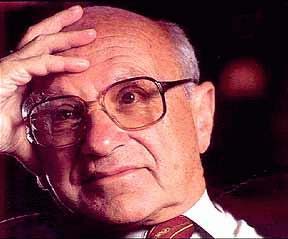 [Speaker Notes: Milton Friedman được tạp chí The Economist (Nhà Kinh Tế) đánh giá là nhà kinh tế học có ảnh hưởng sâu đậm nhất đối với CNTB ở nữa sau thế kỉ 20.
Công trình nghiên cứu lịch sử tiền tệ với Anna Schwatz: chính chính sách thắt chặt tiền tệ một cách sai lầm vào cuối thập kỷ 1920 là nguyên nhân gây ra cuộc Đại khủng hoảng 1922-1933.
“Thất nghiệp tự nhiên”: là mức mà mọi tham vọng đẩy thất nghiệp xuống thấp hơn mức này bằng chính sách tiền tệ sớm muộn đều thất bại, và cái giá phải trả chỉ có thể là lạm phát triền miên và ngày càng tăng tốc. Với khái niệm này, Friedman và Phelps đã chấm dứt giấc mộng của các nhà kinh tế trường phái Keynes muốn đưa nền kinh tế đến toàn dụng nhân công thông qua chính sách tài khoá và tiền tệ.
Milton Friedman - nhà kinh tế học lỗi lạc, ông tổ của lý thuyết kinh tế thị trường tự do thời hậu chiến và là động lực chính để các quốc gia chuyển sang dựa nhiều hơn vào trách nhiệm cá nhân thay vì nhà nước.]
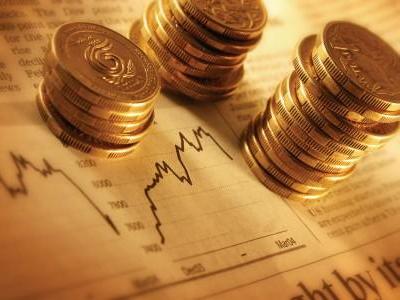 Tự do hóa thương mại
Mở cửa cho đầu tư nước ngoài
Giảm thiểu các quy định về điều tiết kinh tế quốc gia (phi điều tiết hóa)
Tư nhân hóa các doanh nghiệp nhà nước
CNTD Mới Ở Mĩ – Các Chính Sách
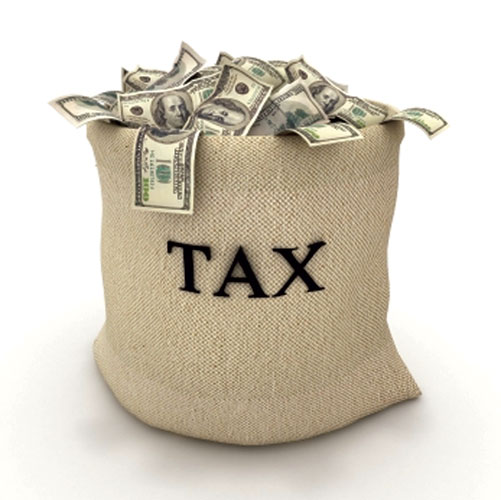 Cải cách thuế
Thả nổi lãi suất
Để tỷ giá hối đoái ở mức cạnh tranh
Cắt giảm chi tiêu chính phủ
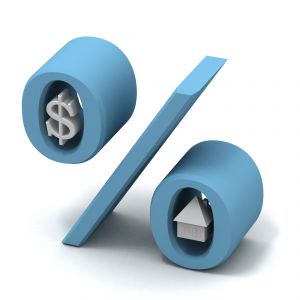 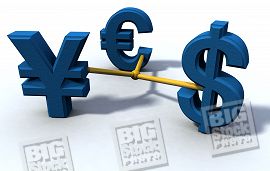 [Speaker Notes: Nhờ các quy định này mà kinh tế Mĩ đã cất cánh trở lại từ sau cuộc khủng hoảng ở thập niên 70. Đến cuộc khủng hoảng kinh tế châu Á vào nửa cuối thập niên 90, dù vượt qua được, kinh tế Mĩ bắt đầu cho thấy những dấu hiệu khủng hoảng trong tương lai và nó đã thật sự xảy ra vào năm 2008]
CNTD Mới Ở Mĩ – Các Vấn Đề
Gieo ảo tưởng rằng lợi ích của tầng lớp dân cư trung bình được bảo vệ
	=>Bảo vệ lợi ích của tư bản độc quyền
Khôi phục niềm tin về khả năng phát triển kinh tế của CNTB “cổ điển”
	=>Khủng hoảng kinh tế năm 2008 do bong bóng nhà đất, các khoảng tín dụng bất ổn, và sự yếu kém của hệ thống tài chính ngân hàng ở Mĩ
[Speaker Notes: Mặc dù các nhà kinh tế Mĩ vẫn ca ngợi CNTD Mới, đời sống nhân dân ở Mĩ vẫn không được cải thiện. Các công ty độc quyền vẫn lớn mạnh (ví dụ: Intel, Microsoft, v.v…). Ngoài ra, cuộc khủng hoảng kinh tế mới đây càng cho thấy rằng CNTD Mới vẫn có rất nhiều vấn đề. Sự tự do trong kinh tế đã dẫn đến sự hình thành và đổ vỡ của bong bóng nhà đất, của các khoản cho vay thế chấp nhà đất dưới chuẩn, hay của những bất ổn tín dụng nói chung sau một thời kỳ dài thả lỏng tín dụng và tăng trưởng ảo. Ngoài ra, còn phải kể đến kém của hệ thống tài chính – ngân hàng của mĩ trước sự lấn lướt của xu thế toàn cầu hoá kinh tế.]
CNTD Mới Ở Pháp
Được cũng cố vào những năm 1960 với tên gọi: “sự phục hồi cổ điển mới”.
Luận điểm:
Các trò chơi tự do của các lực lượng thị trường có hy vọng hơn kế hoạch hóa
Bất kì sự biến động nào của cầu cũng được phản ánh tức thì đến cơ cấu giá cả
Bắt đầu suy yếu vào cuối thập kỉ 70.
[Speaker Notes: Luận điểm:
Bất kì sự biến động nào của cầu cũng được phản ánh tức thì đến cơ cấu giá cả, làm tín hiệu điều động các nhân tố của sản xuất giữa các ngành ngay lập tức. Do vậy, cơ chế giá cả sẽ nhanh chóng kêu gọi các lực lượng hình thành thăng bằng cạnh tranh.]
CNTD Mới Trên Thế Giới
Khác nhau do:
Hình thức tham gia cụ thể vào kinh tế của Nhà nước mỗi nước
Điều kiện kinh tế, dân tộc
Phương pháp luận xuất phát điểm
Thống nhất về:
Vấn đề cơ bản của hệ thống kinh tế TBCN
Vai trò kinh tế của Nhà nước trong cơ chế kinh tế
Sự hoạt động của kinh tế TBCN: tự do cạnh tranh dẫn đến hoạt động hiệu quả hơn
CNTD Mới – Xu Thế Toàn Cầu Hóa
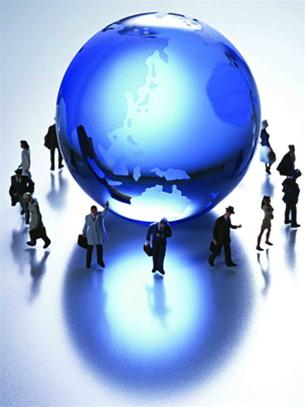 Tương đối thành công do:
Tự do hoá thương mại
Tự do hóa các luồng vốn đầu tư quốc tế cao
Các chính sách linh hoạt và can đảm mà chính phủ các nước đã thực thi trong bối cảnh hội nhập quốc tế
[Speaker Notes: Tuy nhiên, xu thế toàn cầu hóa càng góp phần làm lan rộng ảnh hưởng từ cuộc khủng hoảng kinh tế của một vài nước có vai trò quan trọng trên thế giới (như Mỹ, các nước EU, v.v…). Cuộc khủng hoảng khu vực Euro mới gần đây là một bằng chứng cụ thể về các khiếm khuyết tiềm ẩn của CNTD Mới]
4. Phương pháp luận
Đề cao tự do kinh tế, chống lại sự can thiệp sâu của nhà nước vào các hoạt động kinh tế, khẩu hiệu “thị trường nhiều hơn, nhà nước ít hơn”
 Lặp lại các PPL của trường phái tự do cũ (Cổ điển, Tân cổ điển) và trường phái Keynes; phát triển theo hướng hoàn thiện => phù hợp với lợi ích của CNTBĐQ NN
 A. Smith (Cổ điển)	Karl Menger (Tân cổ điển)	Keynes


+		+
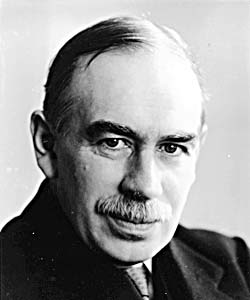 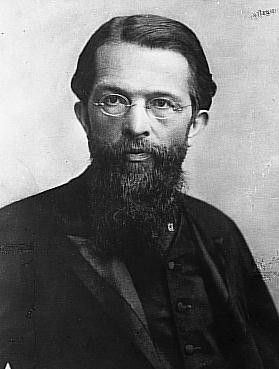 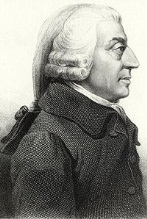 Sử dụng tổng hợp các PPL của các trường phái nêu trên, và chủ yếu là:

So sánh, thống kê, định lượng các hiện tượng kinh tế bên ngoài, không đi sâu vào bản chất.

 Xem xét các hiện tượng kinh tế từ góc độ tâm lý, chủ quan, đưa ra tổng thể các nhân tố phụ thuộc vào tư chất tinh thần của con người.
Bảng tóm tắt:
5. Cơ sở lý luận:
Chống lại CN Mác – Lênin, CNTD mới giải thích 1 cách phản khoa học các phạm trù kinh TBCN. Họ đưa ra quan điểm chủ quan – duy tâm về giá trị, với các phạm trù khác như tiền công, lợi nhuận, lợi tức, địa tô… CNTD mới cũng có cách nhìn tương tự.
Đi theo Marshall, họ biến dạng thuyết “ ba nhân tố” của J. B. Say và đưa thêm nhân tố thứ tư: sự quản lý kinh doanh. Chức năng chính của nhân tố này là phối hợp cùng các nhân tố khác của sản xuất, từ đó loại bỏ vấn đề bóc lột tư bản và giá trị thặng dư.